УРОК-ПРЕЗЕНТАЦИЯ«SEASONS AND THE WEATHER»
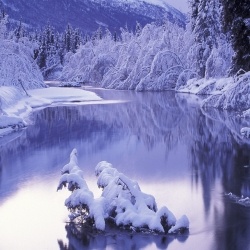 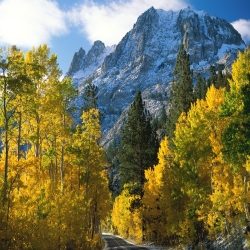 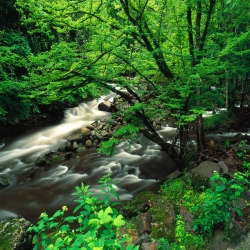 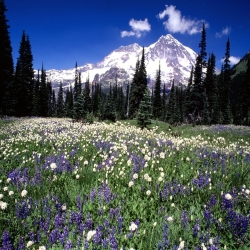 The weather can be:
sunny        
rainy
snowy
cloudy
windy
stormy
foggy
frosty
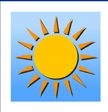 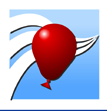 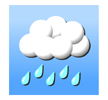 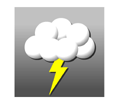 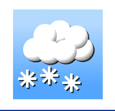 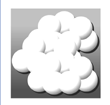 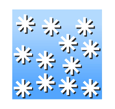 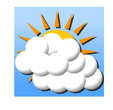 Match seasons and the words meaning the weather.
Winter

    Spring

    Summer

    Autumn
sunny      rainy
  snowy      cloudy
  windy      stormy
  foggy       frosty, 
  cold         hot
  warm       cool
Find the odd words.
Frosty, cold, snowy, warm
  Rainy, stormy, foggy, sunny
  Spring, autumn, winter, sky
  Blow, snow, rain, hot
Make up sentences.
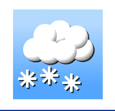 The weather is
winter

           spring

     in  summer

           autumn
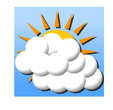 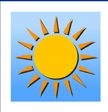 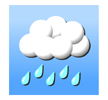 Make up sentences.
The wind           is sunny          in July
The weather      is grey             in winter
The sky             are short         in autumn
The sun             blows              in summer
The days            snows             in January
 It                      shines             in winter
Make up sentences and translate them.
1. it / autumn / often / in / rains.
2. don’t / to school / in summer / go    
   / children.
3. songs / birds / in summer / sing.
4. cold / blows / a / in winter / wind.
5. in May / are / leaves / green.
Ask questions about the weather.
winter ?
sunny
hot
cold
frosty  in 
foggy
snowy
rainy
cloudy
Is it
summer ?
autumn ?
spring ?
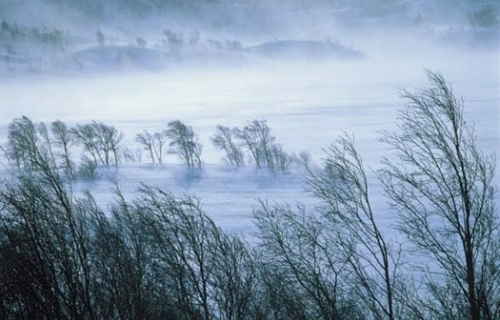 This is the seasonWhen mornings are dark.And birds do not singIn the woods and the park.This is the seasonWhen children ski.And Grandfather FrostBrings the New Year Tree.
T: You’ve listened to the text and now be ready to do the following task. Say true or false.
1. Mag likes autumn very much.
2. Mag can ride a bike.
3. Tom likes poems about winter.
4. Mag don’t like to draw pictures.
5. She likes to see her friends at school
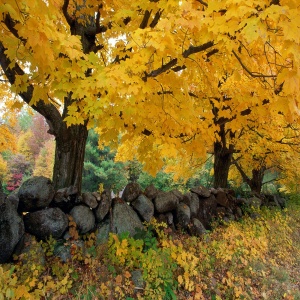 Физкультминутка.
Hand s up, clap, clap!
Hands down, clap, clap!
Turn yourself around and then you clap, clap!
Bend left, clap, clap!
Bend right, clap, clap!
Turn yourself around and then you clap, clap!
Составьте предложения из слов:
1. favourite, is, my, season, summer.
2. like, warm, I, weather.
3. people,  usually, wear, shorts, and, T- shirts, in, this, season.
Thank you for your work. Good-bye.